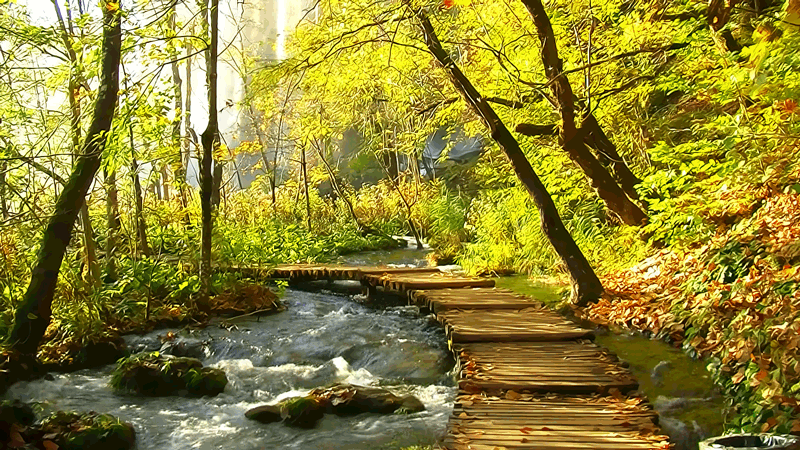 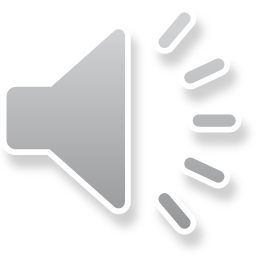 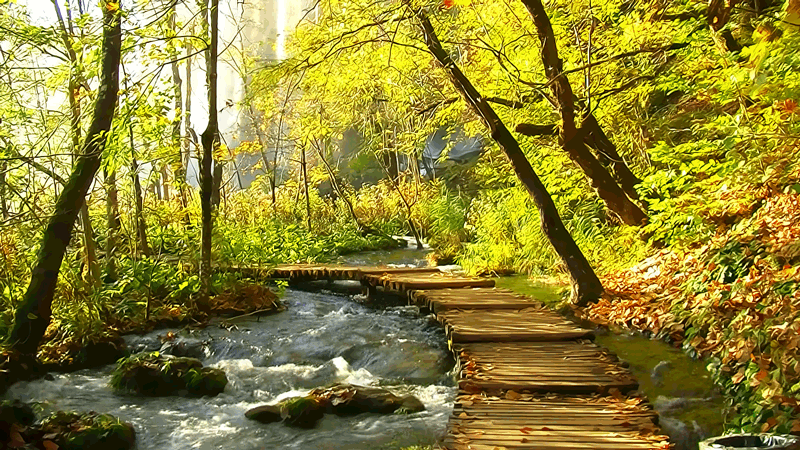 CONSIGNAS
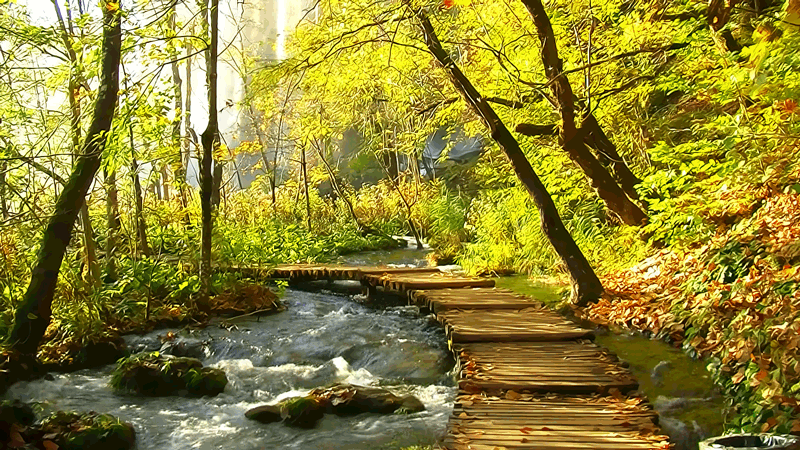 1.- En el centro de tu hoja dibuja una casa
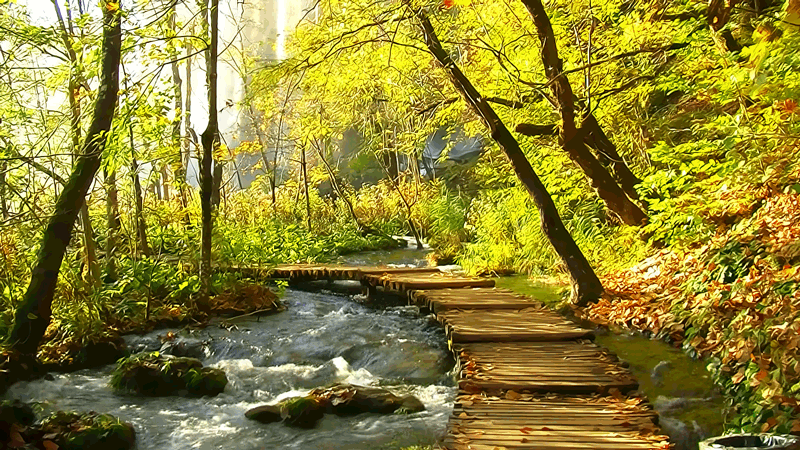 2.- A la derecha de la casa dibuja un oso
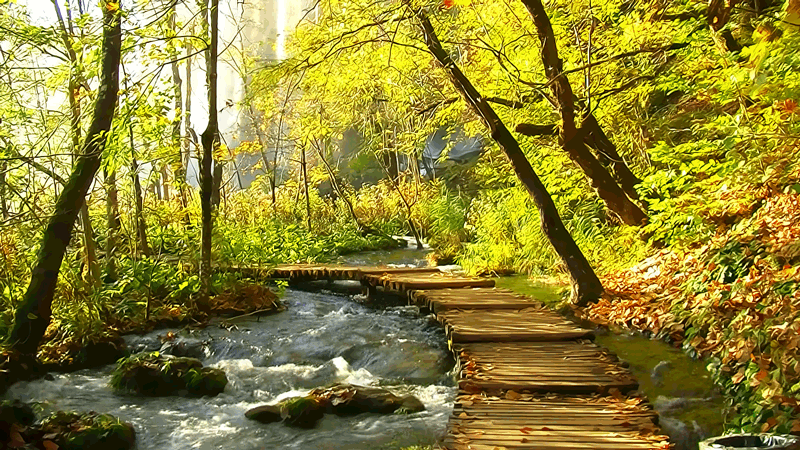 3.- A la derecha del oso dibuja una línea horizontal
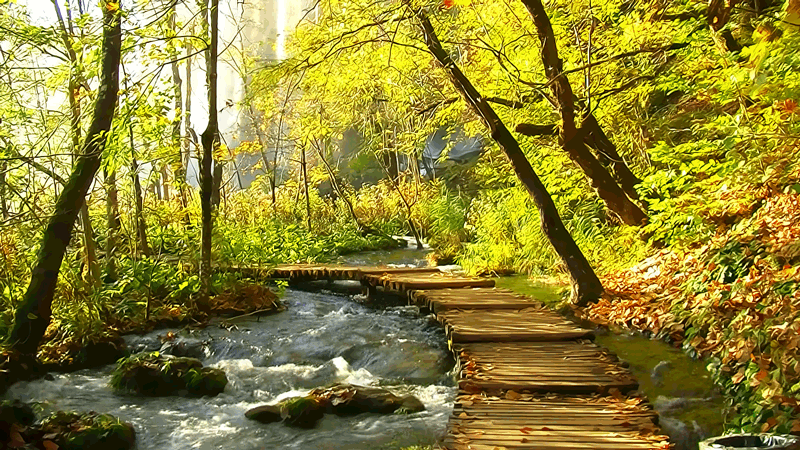 4.- A la izquierda de la casa dibuja una estrella
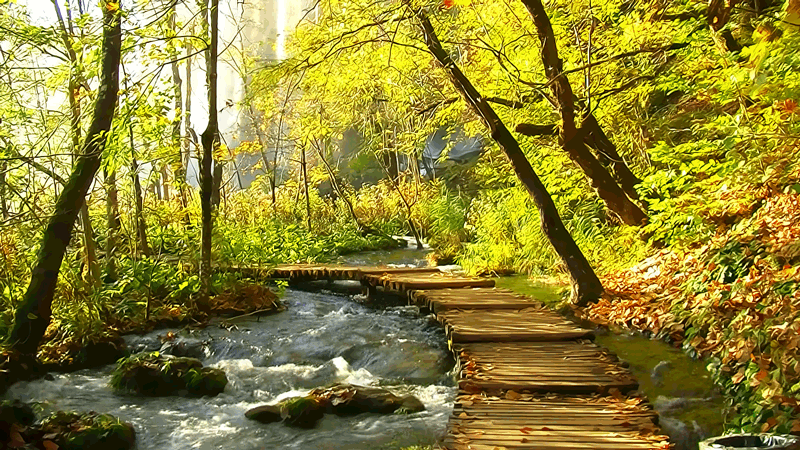 5.- A la izquierda de la estrella dibuja una línea vertical
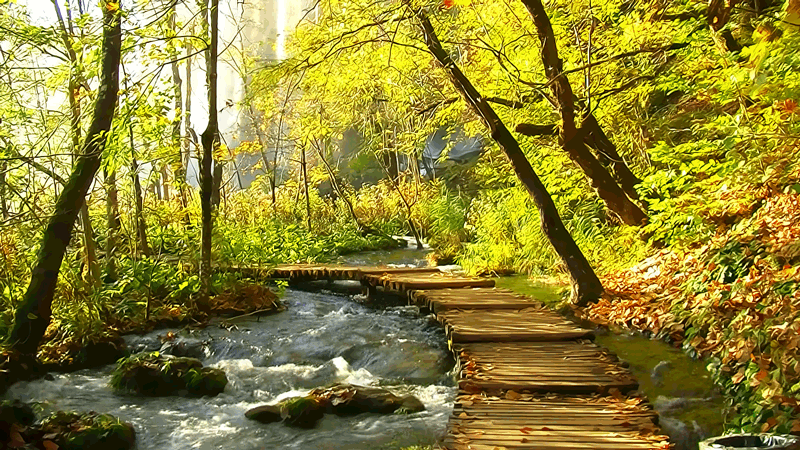 6.- Abajo del oso dibuja una luna
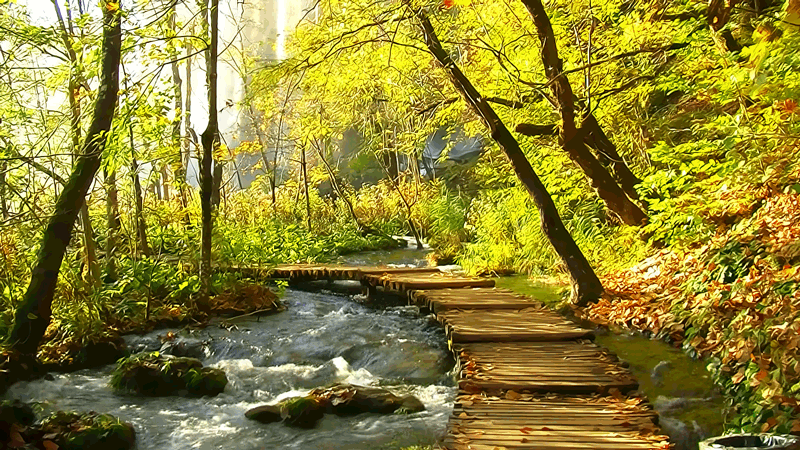 7.- Atrás de la estrella dibuja un sol
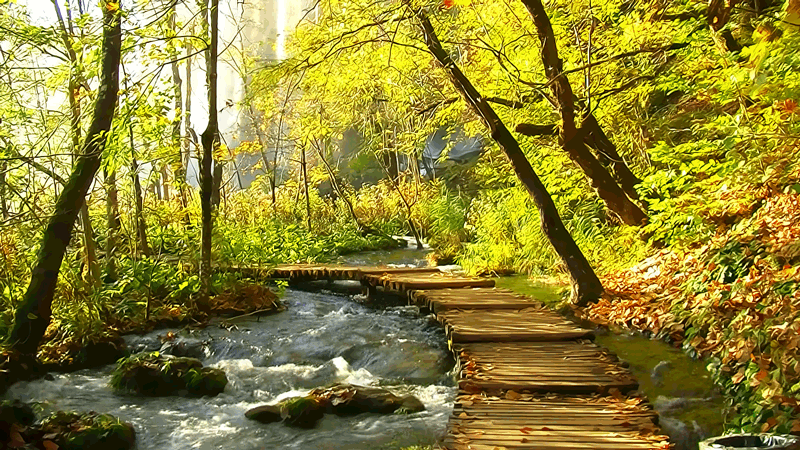 8.- Adelante del sol dibuja un cometa
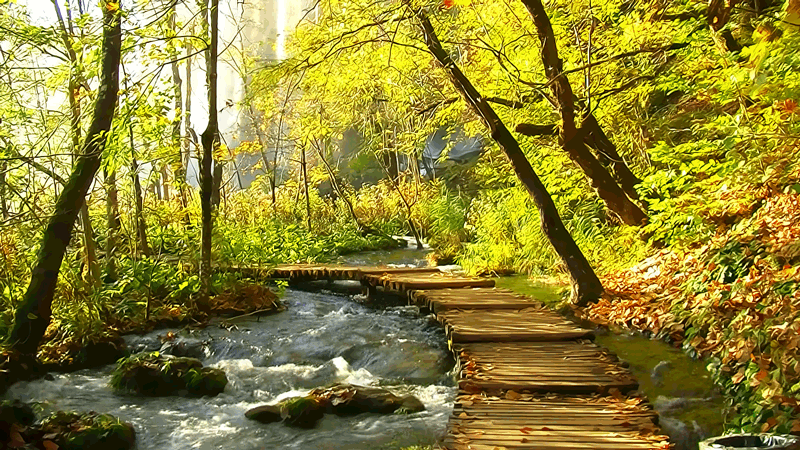 recapitulemos
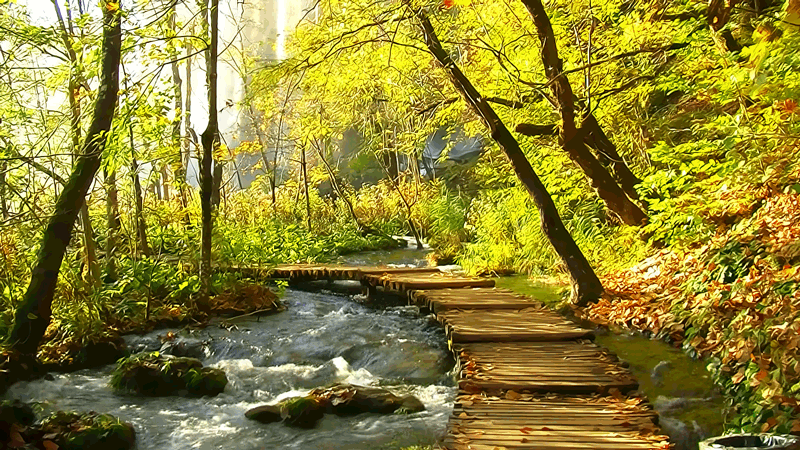 1.- En el centro de tu hoja dibuja una casa
2.- A la derecha de la casa dibuja un oso
3.- A la derecha del oso dibuja una línea horizontal
4.- A la izquierda de la casa dibuja una estrella
5.- A la izquierda de la estrella dibuja una línea vertical
6.- Abajo del oso dibuja una luna
7.- Atrás de la estrella dibuja un sol
8.- Adelante del sol dibuja un cometa
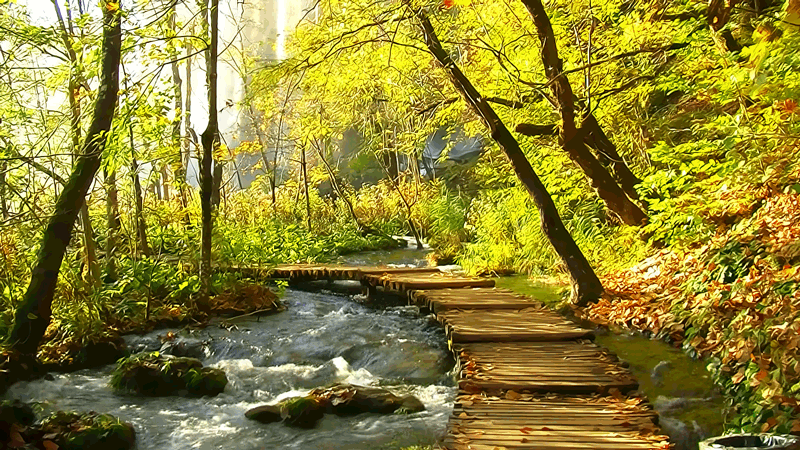 ALTO